OER in den AlphaDekade-Projekten
Webinar
Dr. Daniel Otto
Bonn ￭ 29. Januar 2020
Learning Lab
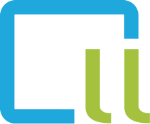 exploring the future of learning
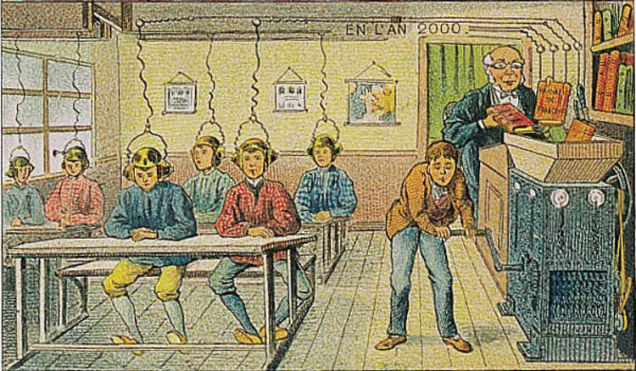 Bild1: pixabay.com/de/photos/student-bibliothek-b%C3%BCcher-buch-4369850/
Bild 2:
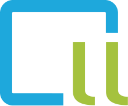 Lehr- und Lernräume verändern sich…
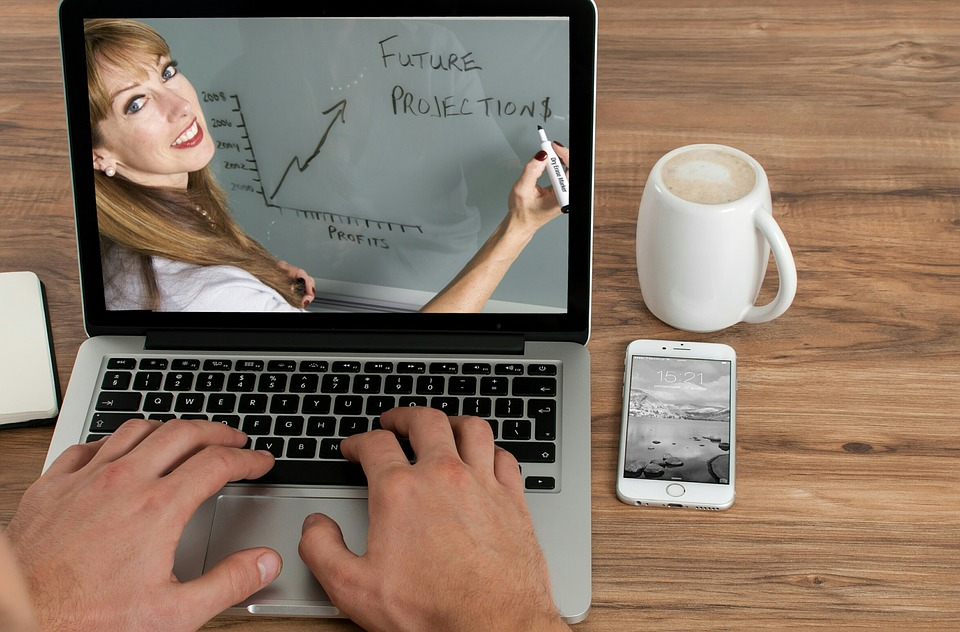 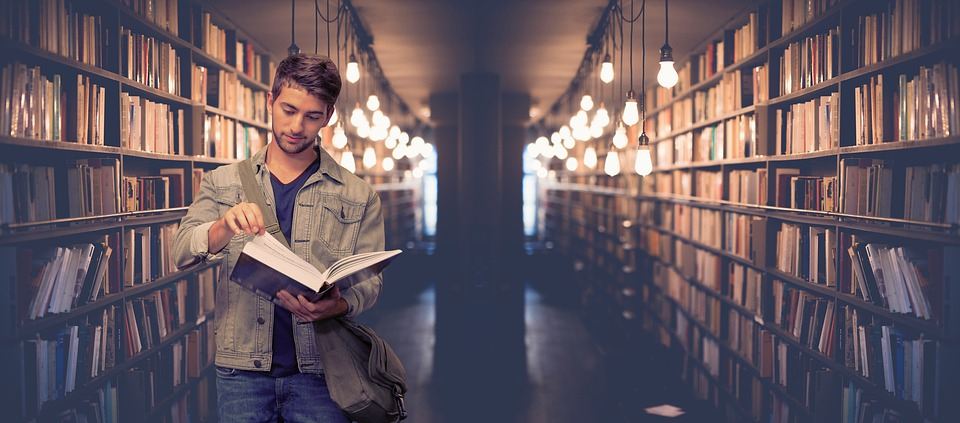 technikinduzierte Entwicklungen
Übergangsphase
Gestaltungsoptionen
Digitales Zeitalter
Kerres, Michael 2017: Education in and for a Digital World. Vortrag auf der Tagung Scientist in Residence 2017/2018 an der Universität Duisburg-Essen
Kerres, Michael 2018: Mediendidaktik. Konzeption und Entwicklung Digitaler Lernangebote. 5. Aufl. Berlin/Boston..
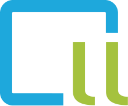 „Digitalisierung: Wir haben die Wahl!“ Kerres 2018
Regulierte Lernarrangements mit vorgegebenen Wissenselementen
Wissen als Ware
Lernen als Partizipation
Kultur des Teilens
Wissen als öffentliches Gut
Deutsche UNESCO Kommission e.V. (2015) http://www.unesco.de/bildung/open-educational-resources.html
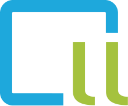 „Open Educational Resources (OER) sind Bildungsmaterialien jeglicher Art und in jedem Medium, die unter einer offenen Lizenz veröffentlicht werden.“
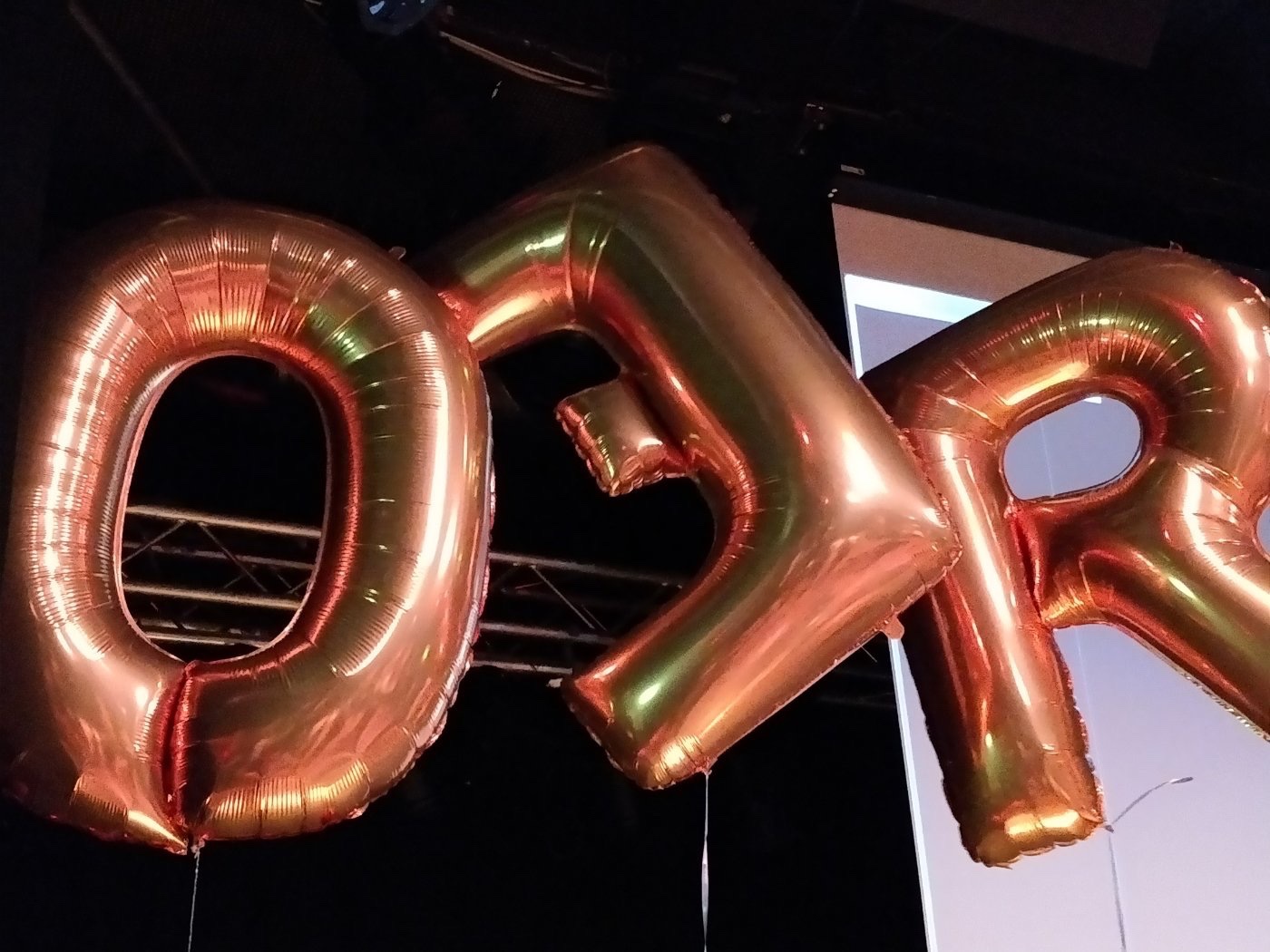 1
„Eine solche offene Lizenz ermöglicht den freien Zugang sowie die Nutzung, Bearbeitung und Weiterverbreitung durch Andere ohne oder mit geringfügigen Einschränkungen.“
Deutsche UNESCO Kommission e.V. 2015
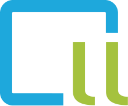 Die 5 R´s der Offenheit von David Wiley
zunehmende Offenheit
retain
kopieren und behalten
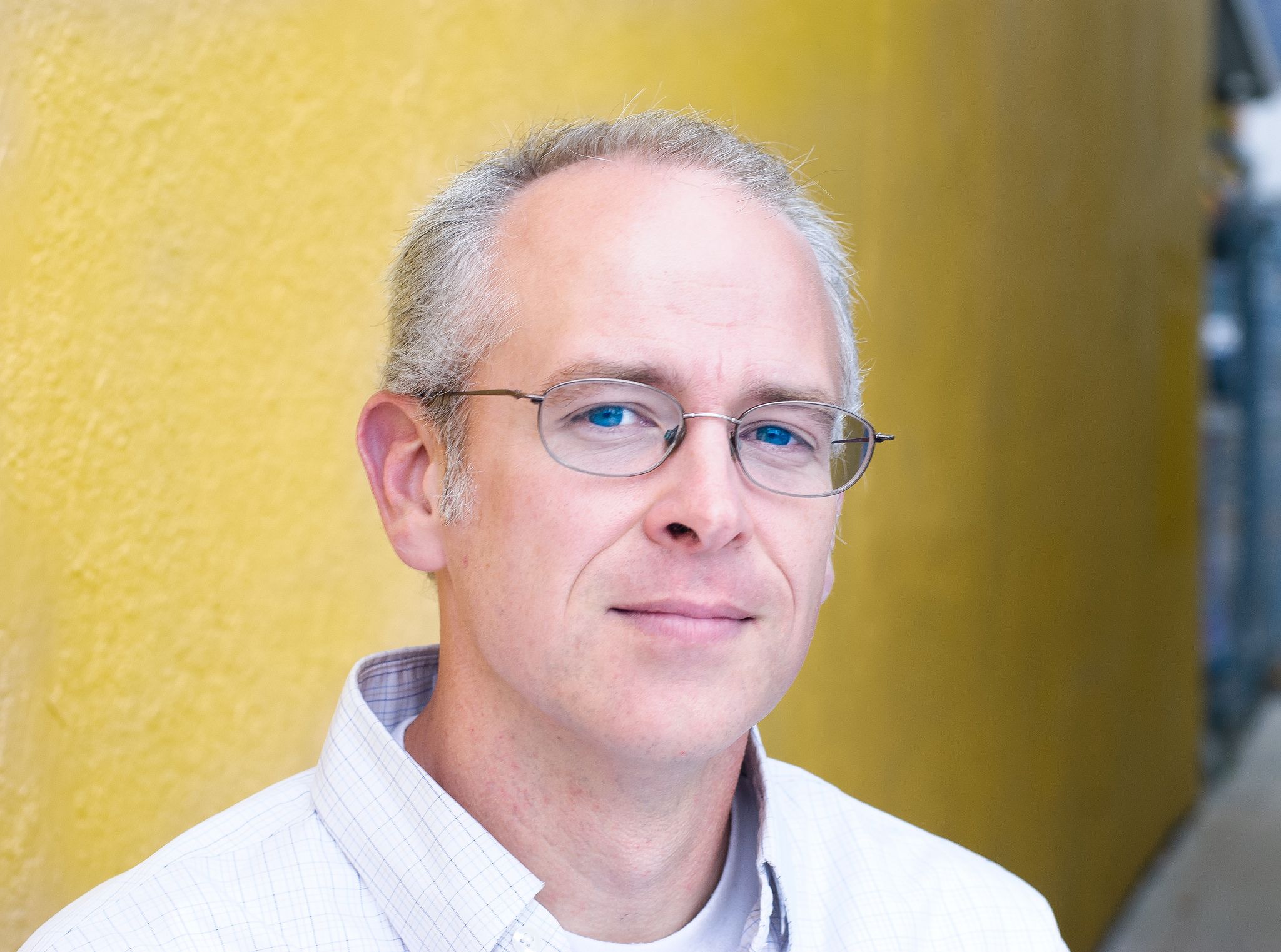 reuse
verwenden
revise
anpassen und modifizieren
verschiedene Materialien kombinieren
remix
teilen und an weitergeben
redistribute
David Wiley 
cc by Celine Morton URL: https://www.flickr.com/photos/davidwiley/15147776963/in/photostream/
[Speaker Notes: Gäbe es mehr offene Bildungsmaterialien, die qualitativ hochwertig und relevant sind, könnten sowohl Lehrende als auch Lernende diese produktiv einsetzen.

In vielen Systemen fallen hohe Kosten für Lehr- und Lernmaterial an, die sich unter anderem aus den Lizenz- und Nutzungsgebühren ergeben. Eine stärkere Verbreitung offener Materialien könnte diese Kosten verringern.

Daneben sieht die UNESCO die Chance, bei Lehrkräften die Kompetenzen zu fördern, selbst Bildungsmaterialien herzustellen, indem ihnen die nötigen Instrumente hierfür kostenlos zur Verfügung gestellt werden.

https://www.bpb.de/lernen/digitale-bildung/oer-material-fuer-alle/191051/einfuehrung]
Kerres, Michael; Heinen, Richard; Getto, Barbara 2016: Alles open – alles gut? Informationelle Ökosysteme und ihr Beitrag zur Öffnung von Bildung. In: Synergie. Fachmagazin für Digitalisierung in der Lehre. Heft 2. Hamburg. 28-31. cc by sa 4.0
Lehrende
Lernende
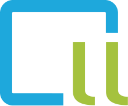 Schwache und starke OER
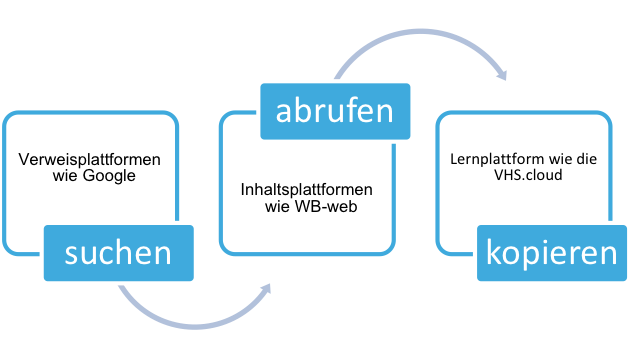 1
schwache OER
Kerres, Michael; Heinen, Richard; Getto, Barbara 2016: Alles open – alles gut? Informationelle Ökosysteme und ihr Beitrag zur Öffnung von Bildung. In: Synergie. Fachmagazin für Digitalisierung in der Lehre. Heft 2. Hamburg. 28-31. cc by sa 4.0
Lehrende
Lernende
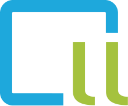 Schwache und starke OER
1
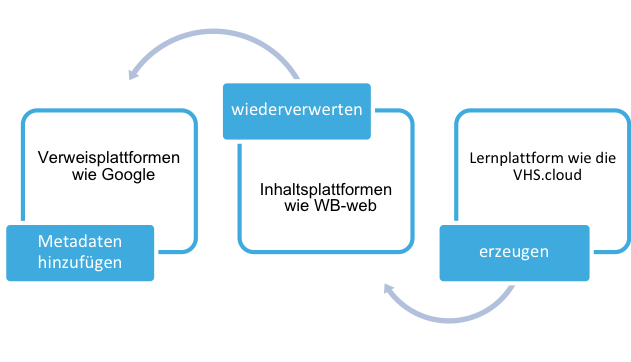 starke OER
Kerres, Michael; Heinen, Richard; Getto, Barbara 2016: Alles open – alles gut? Informationelle Ökosysteme und ihr Beitrag zur Öffnung von Bildung. In: Synergie. Fachmagazin für Digitalisierung in der Lehre. Heft 2. Hamburg. 28-31. cc by sa 4.0
DeRosa, Robin; Robinson, Scott 2017: From OER to Open Pedagogy: Harnessing the Power of Open. In: Rajiv S. Jhangiani und Robert Biswas Diener (Hrsg.): Openess. The philosophy and practices that are revolutionizing education and science. London. 115-124. cc by 4.0
Lehrende
Lehrende
Lernende
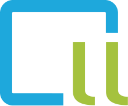 Schwache und starke OER
schwache OER
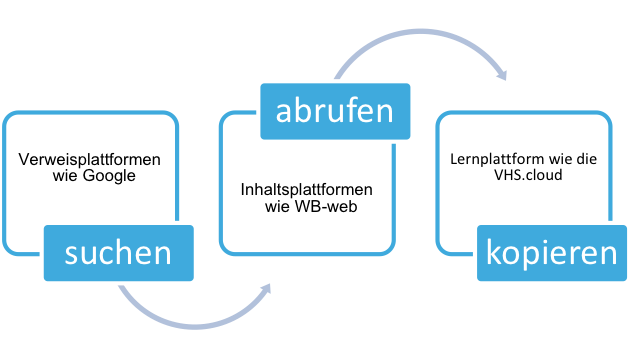 In diesem Zyklus liegt das Potenzial von OER.
1
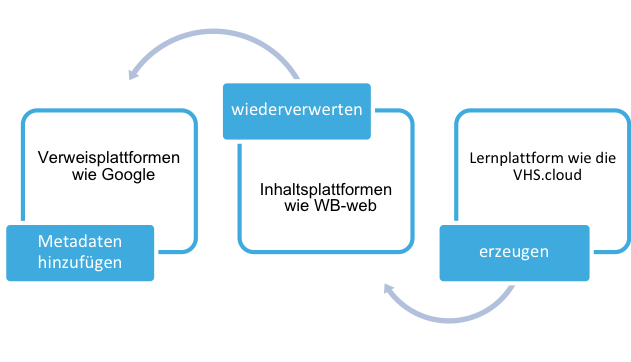 starke OER
[Speaker Notes: Wir wissen wenig über das Mediennutzungsverhalten von Dozentinnen und Dozenten oder Lehrkräften an Schulen, noch weniger über Honorarkräfte, die in der Erwachsenen – und Weiterbildung tätig sind.]
DeRosa, Robin; Robinson, Scott 2017: From OER to Open Pedagogy: Harnessing the Power of Open. In: Rajiv S. Jhangiani und Robert Biswas Diener (Hrsg.): Open. The philosophy and practices that are revolutionizing education and science. London. 115-124. cc by 4.0
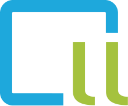 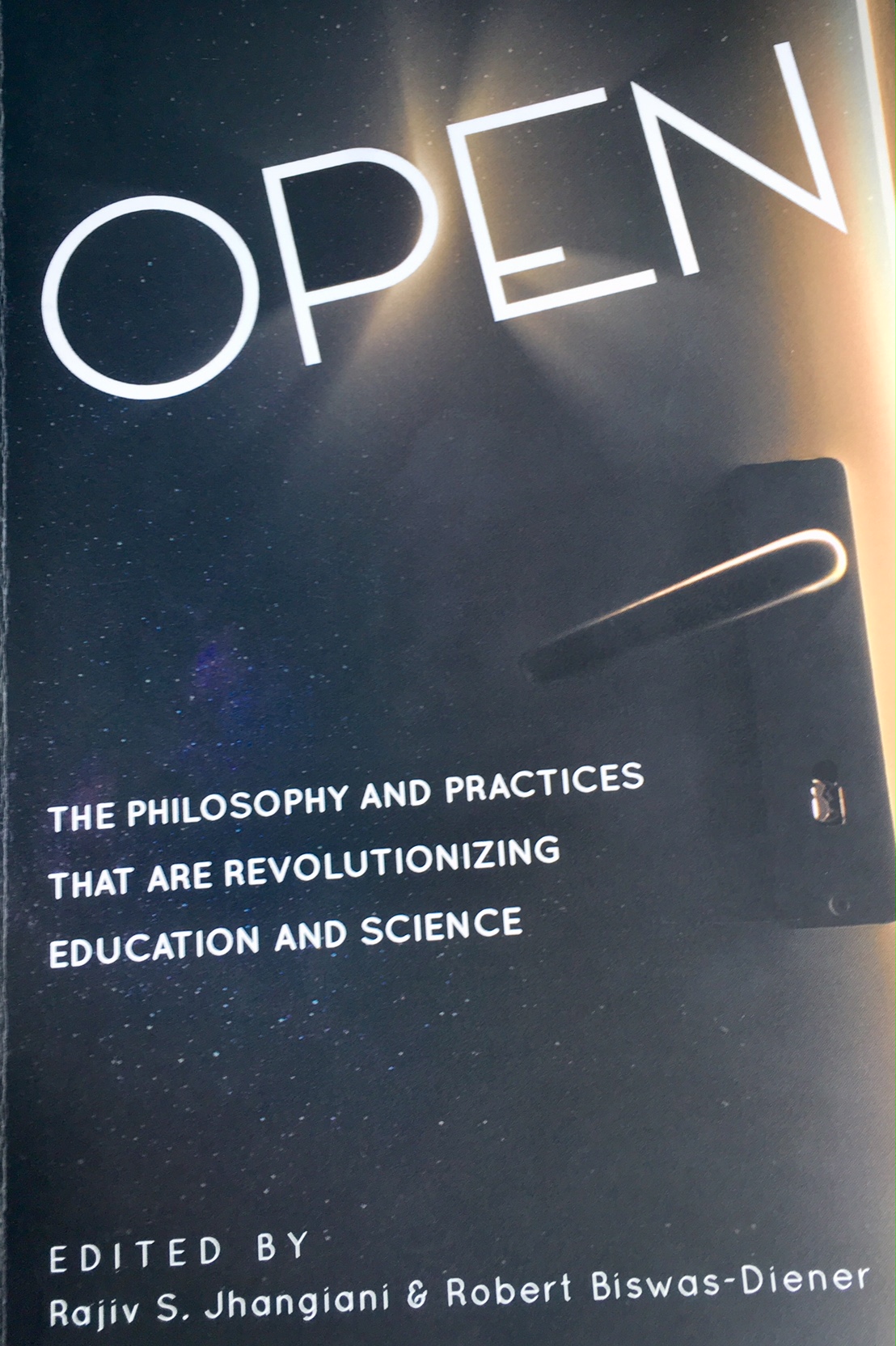 These 1
In OER liegen Möglichkeiten für einen 
pädagogischen Paradigmenwechsel.
Bettina Waffner, Hattingen, 9. Juni 2018
[Speaker Notes: OER sind nicht nur freie, meist digitale, leicht zu teilende Materialien, sondern sie sind durch die offene Lizenz auch sehr flexibel. Durch die Veränderbarkeit regen sie dazu an, gemeinsam kollaborativ zu arbeiten. Das, was OER so spannend macht ist, dass das Bildungsmaterial eine Veränderung in der Beziehung Material, Lernender und Lehrender Hervorrufen kann.]
DeRosa, Robin; Robinson, Scott 2017: From OER to Open Pedagogy: Harnessing the Power of Open. In: Rajiv S. Jhangiani und Robert Biswas Diener (Hrsg.): Open. The philosophy and practices that are revolutionizing education and science. London. 115-124. cc by 4.0
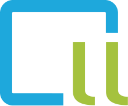 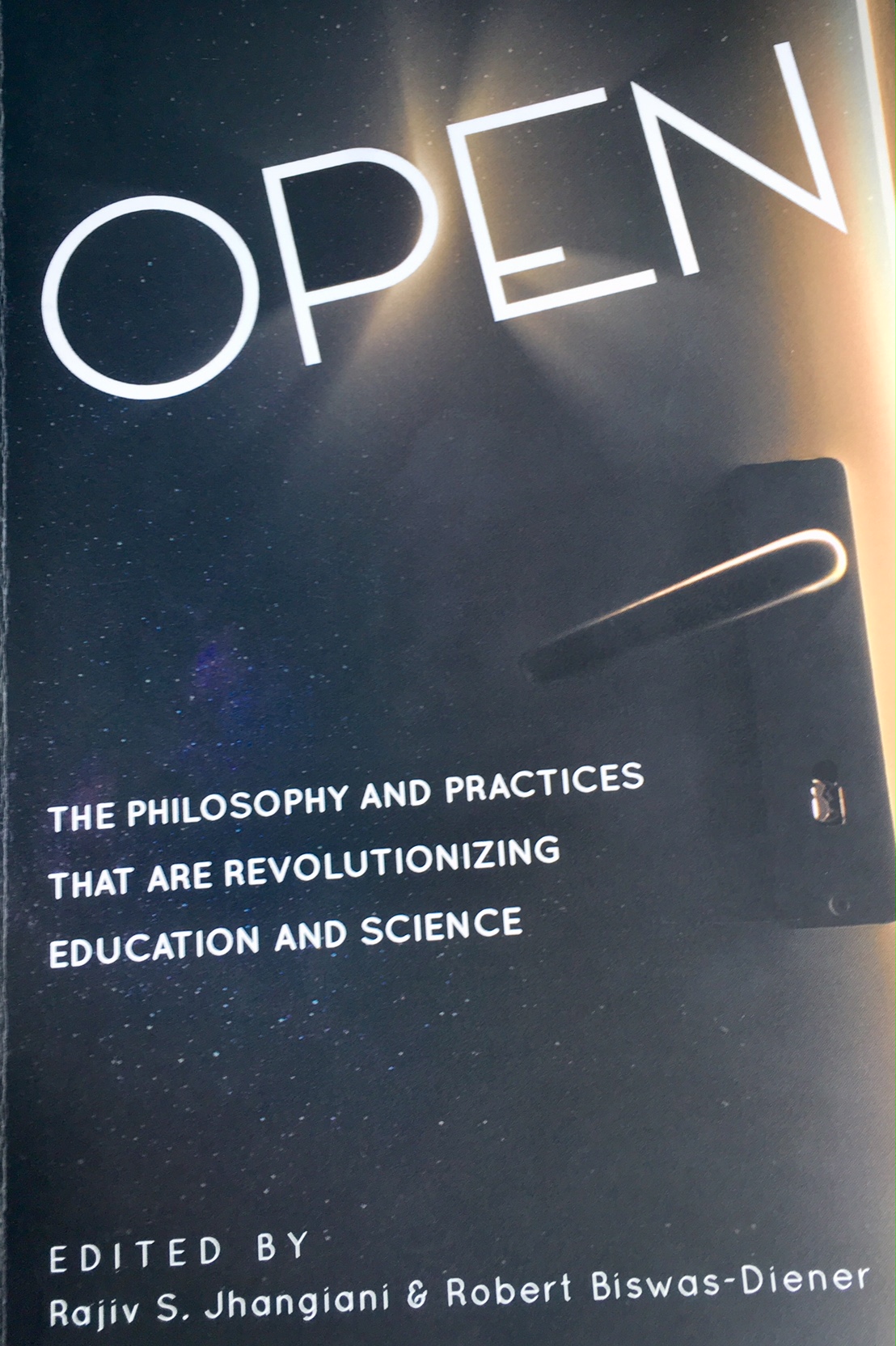 These 2
In OER liegen Möglichkeiten für ein verändertes Verständnis von Wissen.
Bettina Waffner, Hattingen, 9. Juni 2018
[Speaker Notes: Das Verständnis darüber, was Wissen ist und wie es generiert wird, könnte sich ändern. Soll Wissen von Lernenden aufgenommen und bearbeitet werden, oder erzeugen Lernende Wissen und verändern es kontinuierlich?]
Kurzumfrage zu OER in Deutschland:

https://t1p.de/umfrageoer
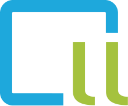 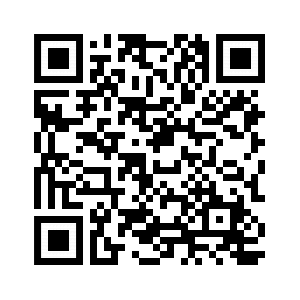 Global OER unter CC BY 3.0 (via UNESCO)
Herzlichen Dank!
Dr. Daniel Otto 
Mail: daniel.otto@uni-due.de
Learning Lab
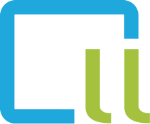 exploring the future of learning
OER in den AlphaDekade-Projekten
Dr. Magdalena Spaude
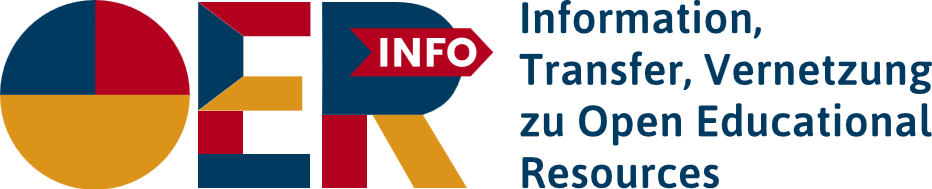 Urheberrecht
Urheberschutzgesetz
Nutzung von urheberrechtlich geschützten Inhalten in Unterricht und Lehre: Paragraf 60a des Urheberrechtsgesetzes
iRIGHTS.info
Urheberrechtsreform und die Relevanz von OER
§
[Speaker Notes: Alles, was nicht gegenteilig (mit CC-Lizenzen) gekennzeichnet ist, darf ohne die Zustimmung des Urhebers nicht verwendet werden. Ausnahme Paragraf 60a, der ist aber in der Erwachsenenbildung schwierig.]
Kennzeichnung von Offenen Bildungsmaterialien
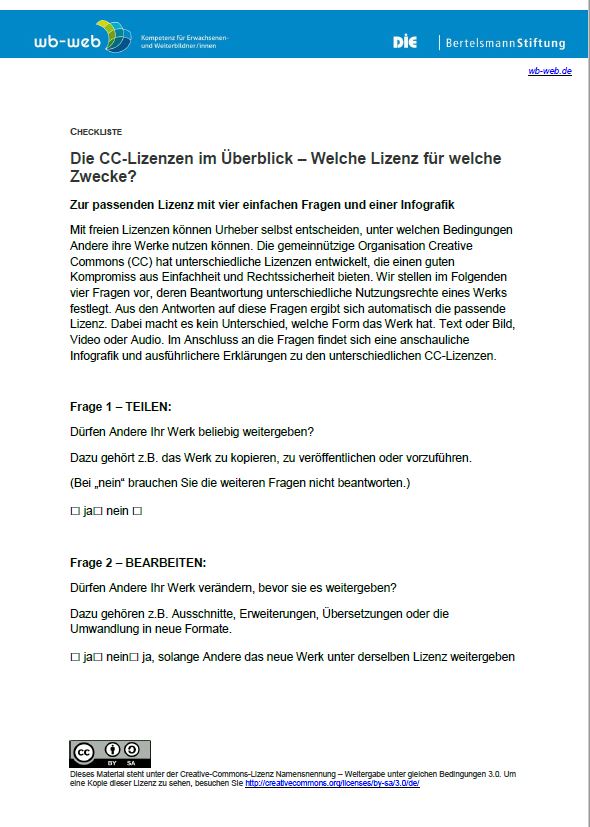 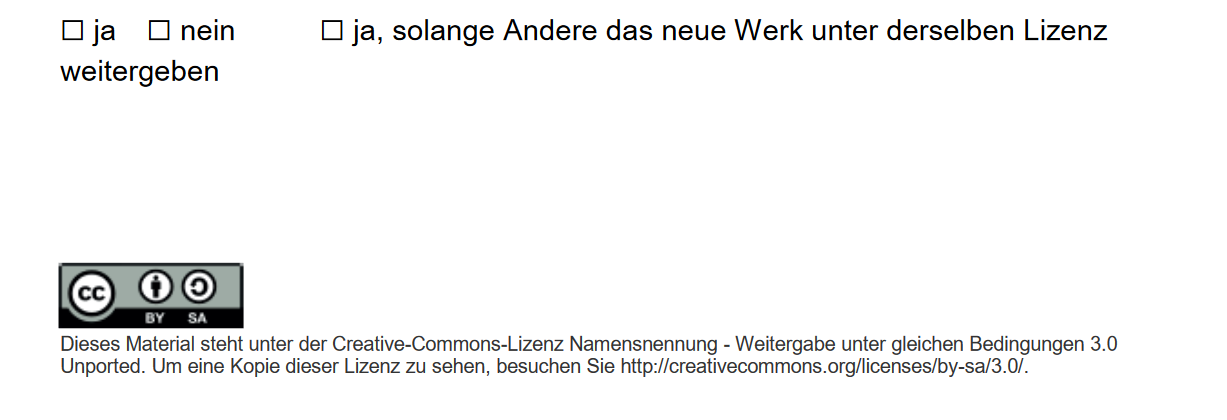 [Speaker Notes: Lizenzierung als offene Ressource. Manchmal ist auch nur Text zu sehen. Die Symbole sind nicht verpflichtend (aber visuell hilfreich)]
Beispiele für OER
https://www.wikipedia.de/
wb-web: Portal für Erwachsenen- und Weiterbildung
https://vhs-ehrenamtsportal.de/
OpenDigiMedia: Lernplattform rund um Digitalisierung in der Produktion
https://de.serlo.org/abc
ZUM-Unterrichten: Eher für Schulen, aber ausbaufähig für EB/WB?
https://www.oercommons.org/
Was ist CC?
Gemeinnützige Organisation, gegründet 2001 in den USA
Veröffentlicht Standard-Lizenzverträge, mit denen Urheber/Innen der Öffentlichkeit Nutzungsrechte gewähren können
Lizenzen bauen auf geltendem Urheberrecht auf
Von „alle Rechte vorbehalten“ zu „bestimmte Rechte eingeräumt“
Bedeutet nicht, dass UrheberInnen ihre Rechte aufgeben
oder dass mit einem Werk völlig frei verfahren werden kann
CC-Lizenzen einfach zu verstehen, auch für Nicht-Juristen
Rechtssicher und international auf unterschiedliche Rechtsordnungen abgestimmt
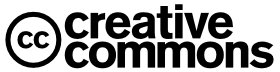 Rechtsmodule für CC-Lizenzen
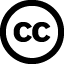 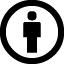 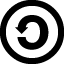 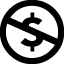 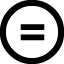 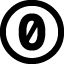 [Speaker Notes: Das Dollar-Zeichen gibt es auch als Euro-Zeichen (und Yen-Zeichen)]
Die Lizenzen der Creative Commons – sieben Modelle
OER
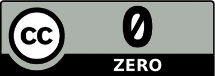 verbreiten, remixen, verbessern, darauf aufbauen - auch kommerziell
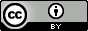 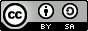 KeinOER
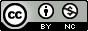 Keine kommerzielle Nutzung
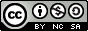 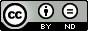 Keine Veränderungen, nur vollständige Weitergabe
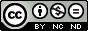 [Speaker Notes: Hier diskutieren, was OER davon ist. Anhand der Freiheiten. Auf die Problematik von NC, ND und SA eingehen.]
OER selber erstellen
Mein Text
Mein Bild
1. Mein Text, mein Bild, meine Grafik – alles meins (oder CC0)
Text und Bild einfügen
Lizenz einfügen mit dem CC-License-Chooser
Am besten als bearbeitbare Datei hochladen
Wichtig: Bei Offline-Dokumenten ausgeschriebener Link zum Lizenztext
CC Zero (und BY, BY SA): Bildungsteiler des OERhörnchens
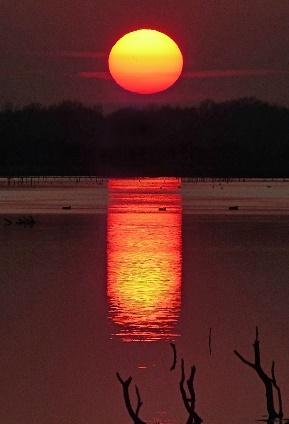 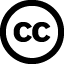 Meine Lizenz
[Speaker Notes: Beide Werkzeuge live vorführen.]
OER selber erstellen
Mein Text
Mein Bild
2. Mein Text, nicht mein Bild – beides aber als Einzelteile erkennbar
Die genannte Zusammenstellung ist nur ein Beispiel, es geht auch andersherum oder andere Medien sind beteiligt
Zusätzlich zu 1. muss man noch für das Bild die Quelle, also Lizenz etc. angeben
Dafür: Anwendung der TULLU-Regel
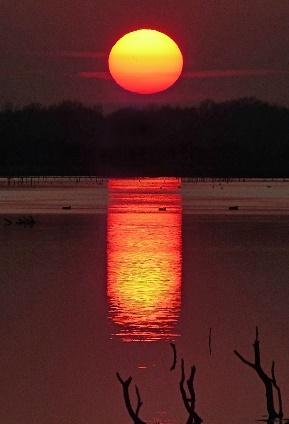 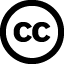 Quelle
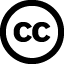 Meine Lizenz
[Speaker Notes: Der Titel muss nicht mehr genannt werden, ab 4.0 (Besser ist)]
TULLU+V-Regel
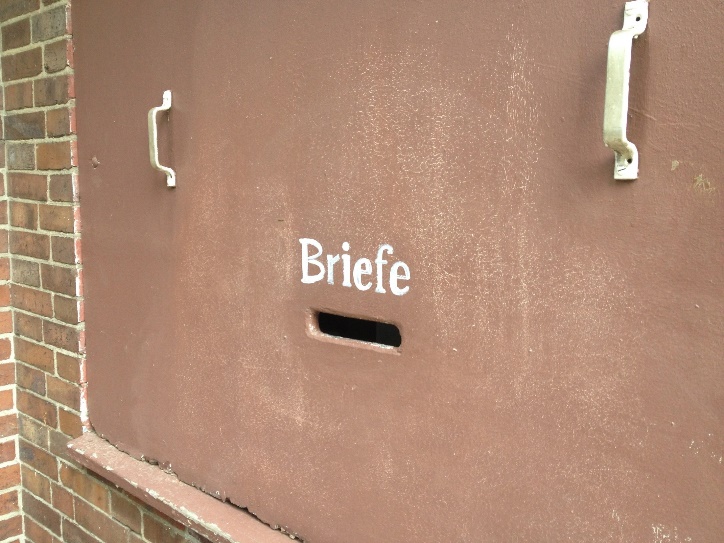 Foto „Briefe“ von Jöran Muuß-Merholz unter der Lizenz CC BY-SA 2.0 via Flickr
[Speaker Notes: Angabe der CC-Lizenz: https://creativecommons.org/use-remix/get-permission/ (Link zur Zusammenfassung der CC-Lizenz) und
https://wiki.creativecommons.org/wiki/Best_practices_for_attribution
iRights.info: https://irights.info/artikel/faq-oer-creative-commons-lizenzen/25467
Man kann auch den Urheber / die Urheberin zuerst nennen. Bei Creative Commons wird immer die Angemessenheit unterstrichen und betont, man soll es nicht zu kompliziert machen.
Was sind schon Veränderungen und was noch nicht: https://irights.info/artikel/kombinieren-bearbeiten-remixen-oer-richtig-verwenden/28560]
Lizenzhinweisgenerator für Wikipedia-Bilder
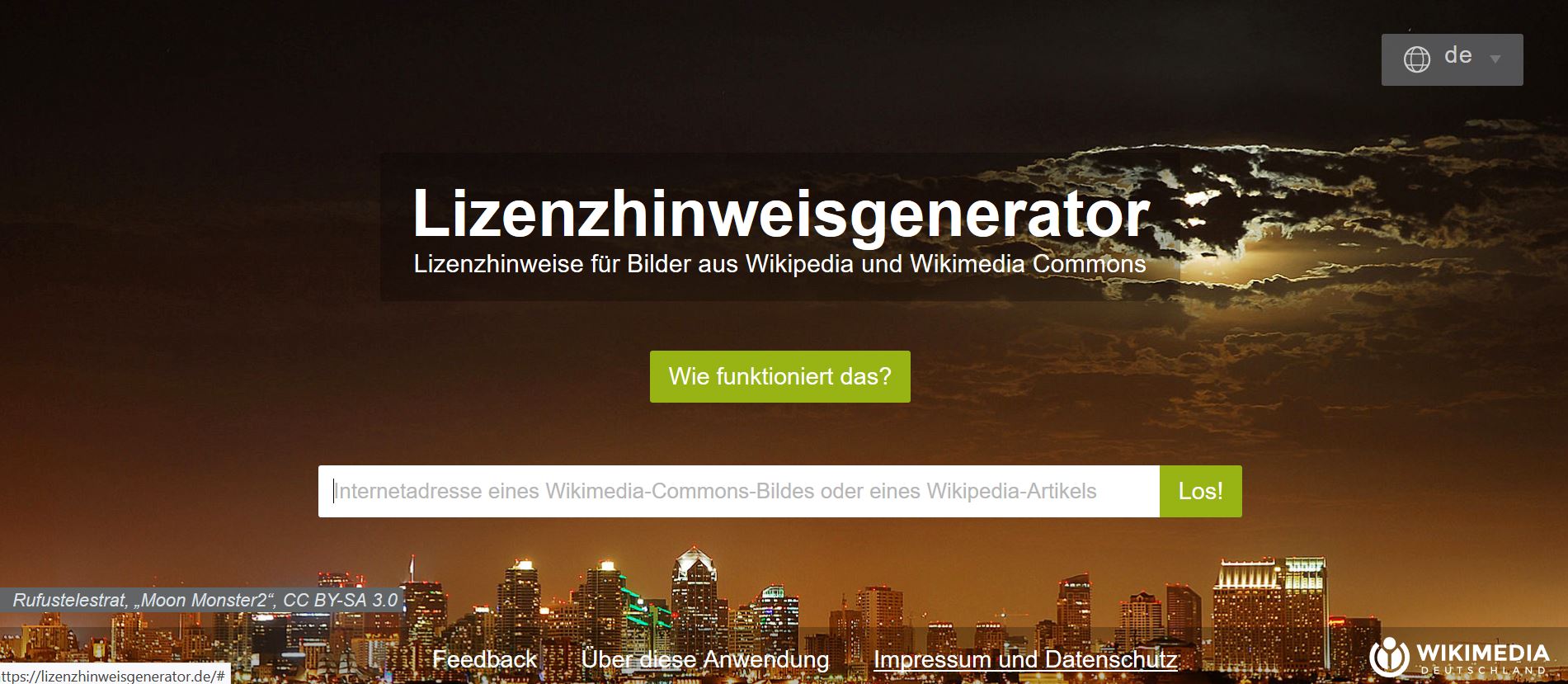 Screenshot nicht unter freier Lizenz
#OERklärt – Wie der Lizenzhinweisgenerator funktioniert
Wo finde ich weitere Informationen?
wb-web: Portal für Erwachsenen- und Weiterbildung
OER-Forum
OERinfo: Informationsstelle OER 
OER-Leitfaden für Dozentinnen und Dozenten der beruflichen Weiterbildung
OER-Buch
OER-Gruppe auf Facebook
Twitter: #OERde
Fortbildung OER-Fachexperte/in
Online-Kurs zu OER von iMooX
OER über OER – Jointly Content Buffet
Vielen Dank für Ihre Aufmerksamkeit
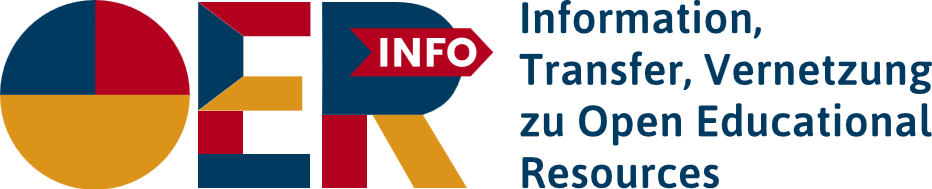 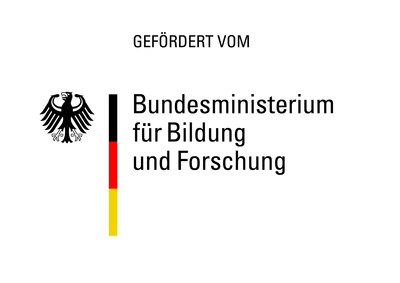 Dr. Magdalena Spaude

Wissenschaftliche Mitarbeiterin
Abteilung „Wissenstransfer“
Deutsches Institut für Erwachsenenbildung Leibniz-Zentrum für Lebenslanges Lernen e.V.Heinemannstr. 12-14D-53175 Bonn
Tel.: +49 (0)228 32 94 - 194Fax: +49 (0)228 32 94 – 4194Mail: spaude@die-bonn.de
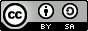 Weiternutzung als OER ausdrücklich erlaubt: Dieses Werk und dessen Inhalte sind - sofern nicht anders angegeben - lizenziert unter CC BY-SA 4.0. Nennung: „OER: Teilen und kooperieren" von Magdalena Spaude, Deutsches Institut für Erwachsenenbildung (DIE), im Rahmen des Projekts OERinfo., Lizenz: CC BY-SA 4.0.
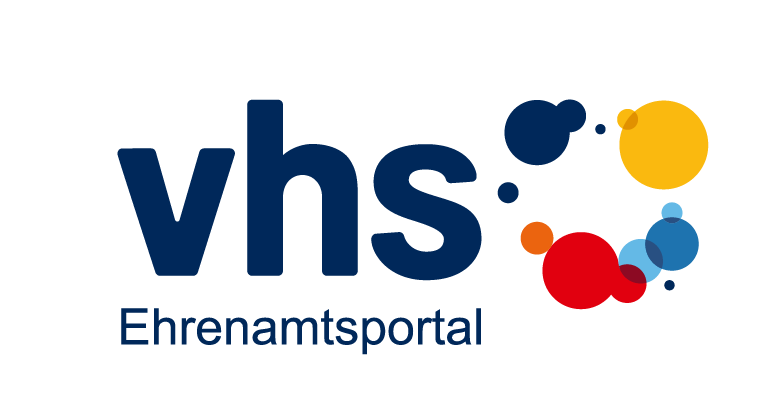 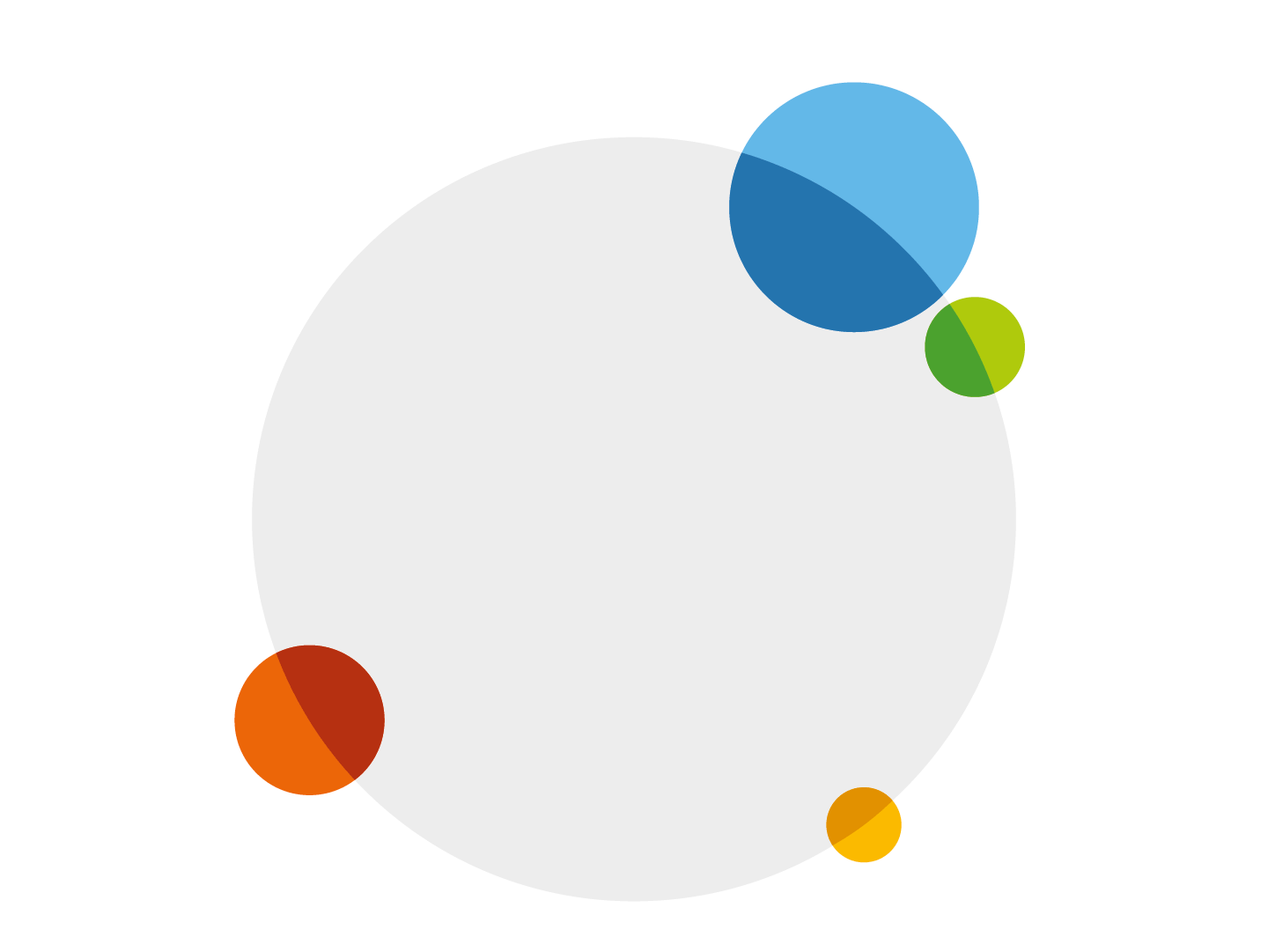 www.vhs-ehrenamtsportal.de
Wir gestalten Integration!
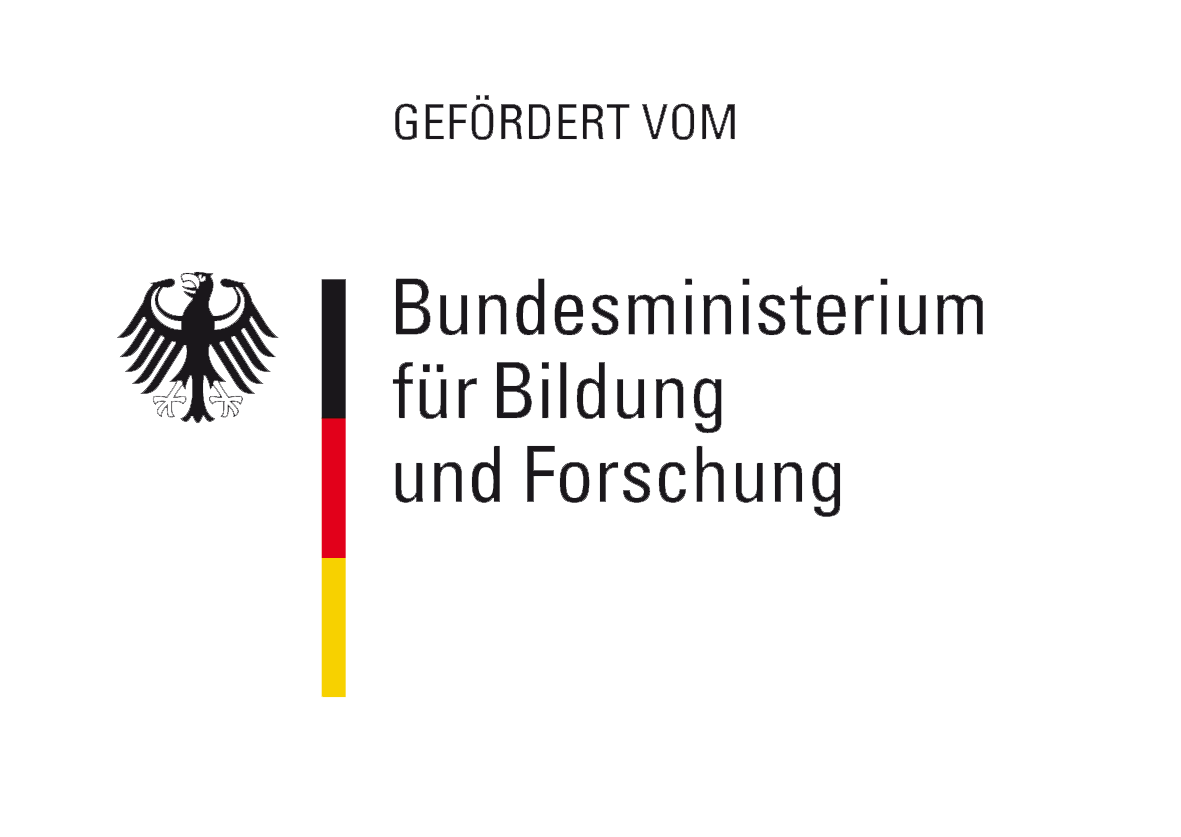 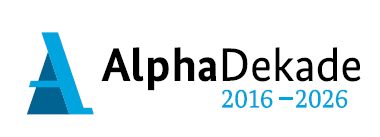 Projektziel: Unterstützung der ehrenamtlich Engagierten in der Flüchtlingsarbeit
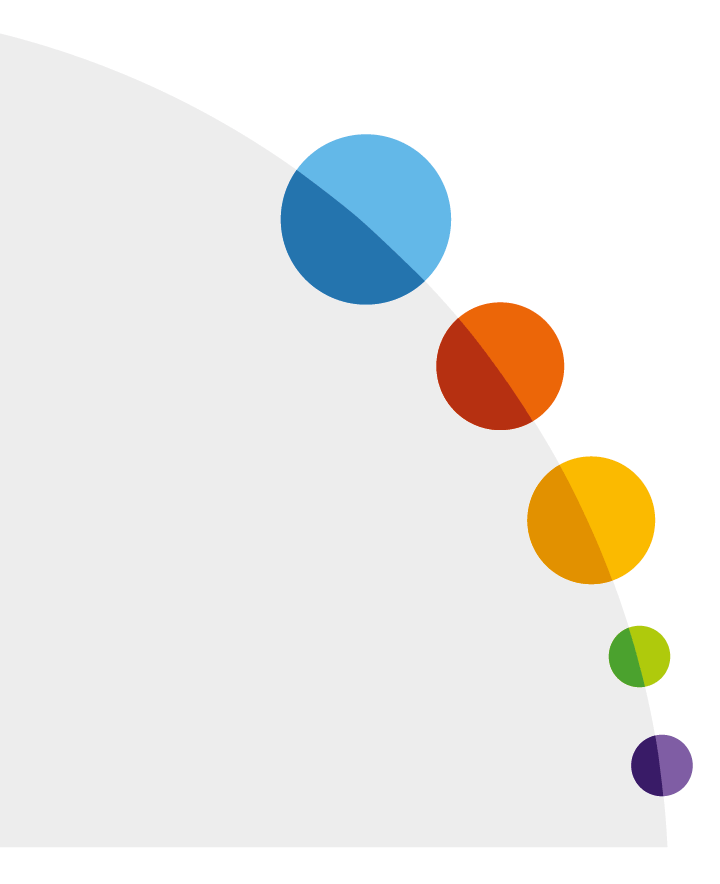 Informationen und 	Unterstützungsmaterialien 	bereitstellen
 Austausch ermöglichen 
 Kompetenzen stärken

➡ USP: bundesweiter Ansatz, OER, 	Einbindung von ExpertInnen
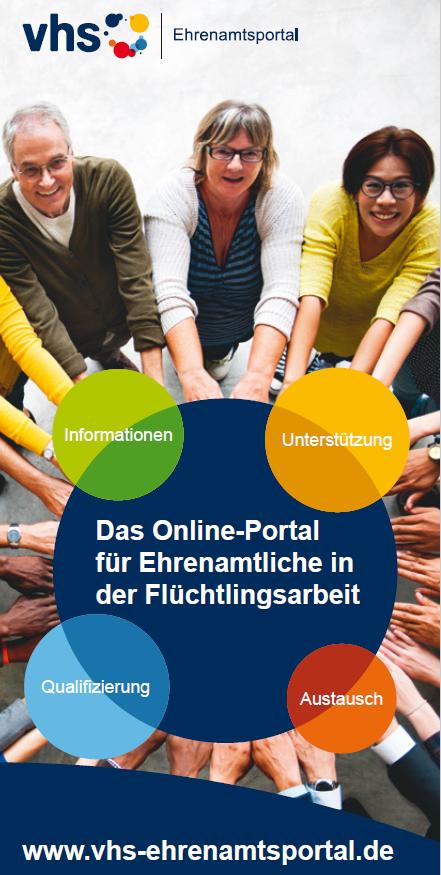 28
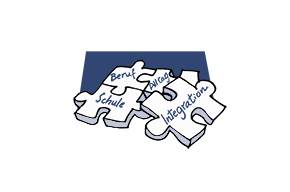 Seit 2018 veröffentlicht:
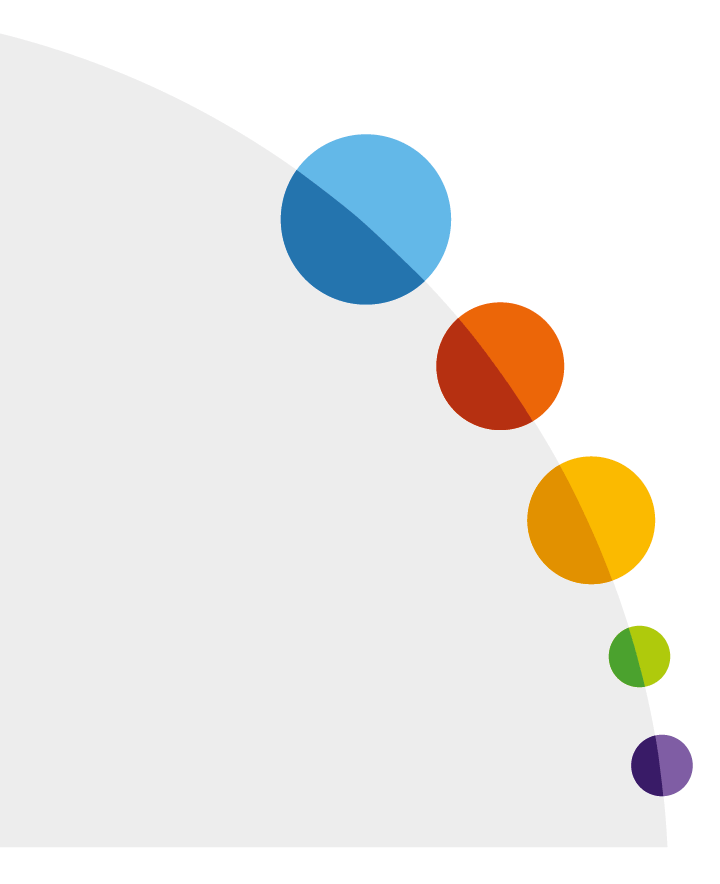 7 Themenwelten (Wissensdossier)
6 Sprachmodule (21 Lerneinheiten)
Über 60 Kurzvideos mit Experten, Ehrenamtlichen und Geflüchteten
Methodenkoffer Deutsch
Materialsammlung und Tipps
29
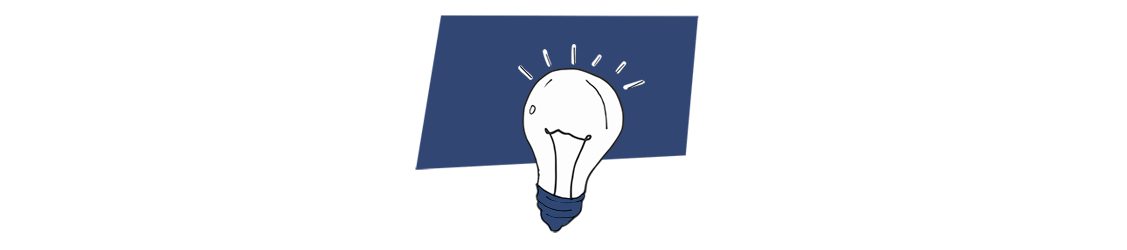 3) Warum OER?
Dank den CC-Lizenzen ermöglichen wir den Nutzer*innen eine breite Nachnutzung und Anpassung der Materialien im Portal.
Was haben die Nutzer*innen davon? 

Nutzer*innen können die Materialien im Portal unbegrenzt vervielfältigen und verwenden, sofern sie das vhs-Ehrenamtsportal als Urheber nennen (CC BY SA). 

Beispiel 1: ehrenamtliche Sprachbegleiter*innen laden die Lerneinheiten herunter, drucken sie aus und sie können bei Bedarf die Materialien anpassen. 

Beispiel 2: Weiterbildner*innen/Ehrenamtskoordinator*innen können die Inhalte im Portal (z.B. die Themenwelten) für Schulungen als Online- oder Printmaterialien verwenden, sie bei Bedarf für ihre Zielgruppe anpassen und aktualisieren und in eigene Schulungskonzepte einbauen.
30
2. Was haben wir davon?

Unser Ziel ist es, ehrenamtlich Engagierte und Weiterbildner*innen bzw. Ehrenamtskoordinator*innen mit unseren Materialien unkompliziert zu unterstützen. 

Wir tragen dazu bei, dass Bildung und Bildungsmaterialien im Sinne des OER Gedankens frei zugänglich sind und kostenfrei zur Verfügung stehen, denn Ehrenamtlichen sollten für ihre unentgeltlichen Einsatz nicht auch noch Ausgaben tätigen müssen.

3. Tipps für andere Projekte:

Abwägen, welche Lizenz für die eigenen Materialien gut geeignet ist, es gibt Spielraum bei der Wahl.
Bei Beauftragung von Autor*innen: vertraglich festhalten, dass die Materialien als OER veröffentlicht werden.
31
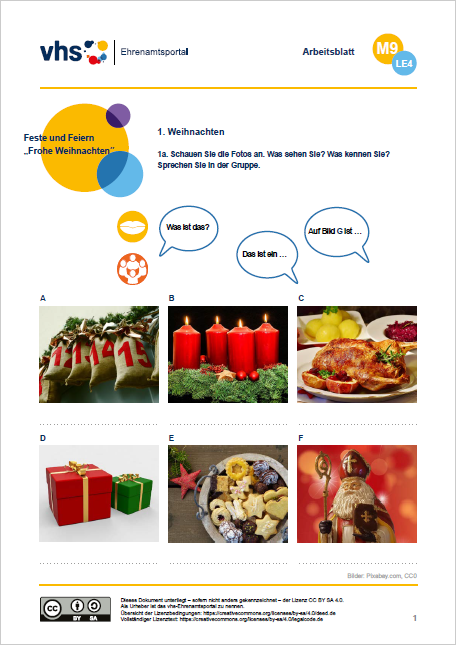 Bilder: möglichst freie Bilder verwenden und Bildnachweise nicht vergessen.
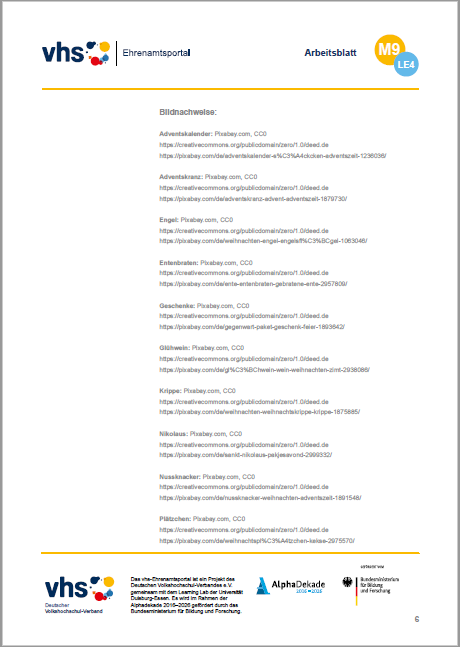 Lizenz nicht vergessen!
32
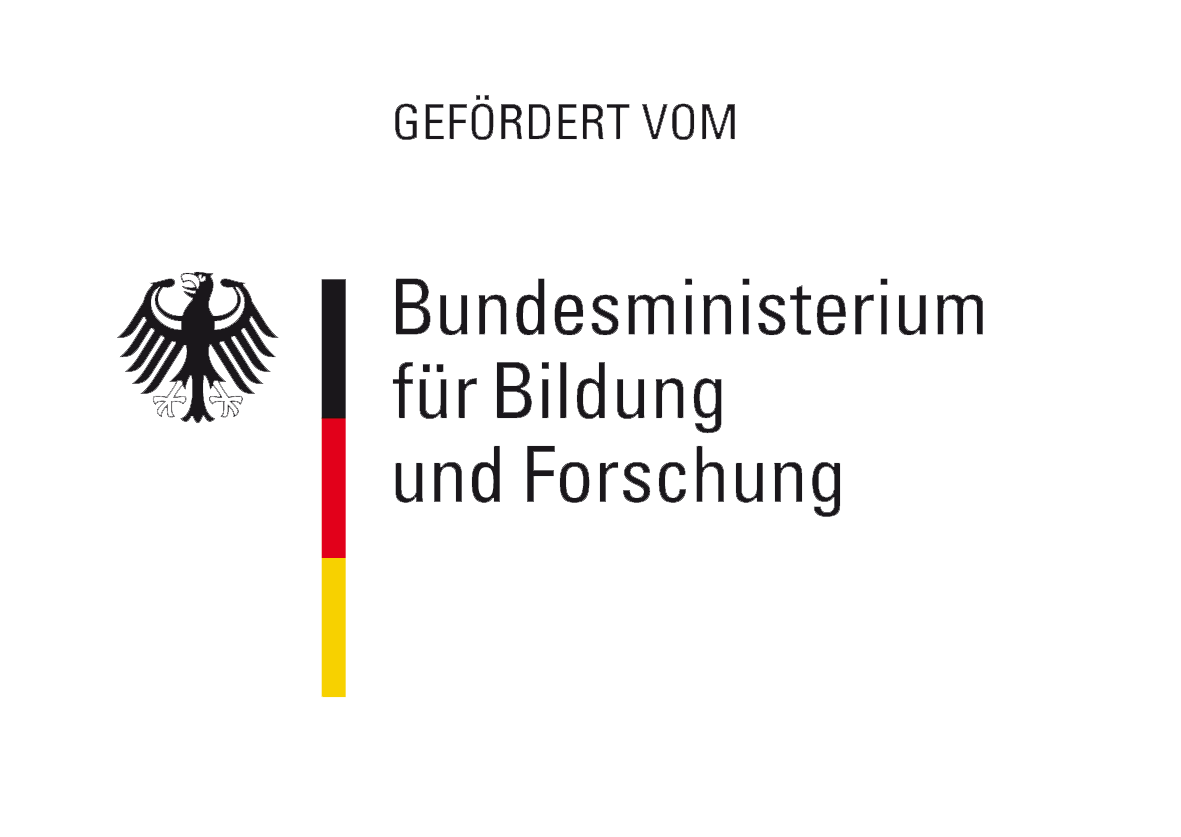 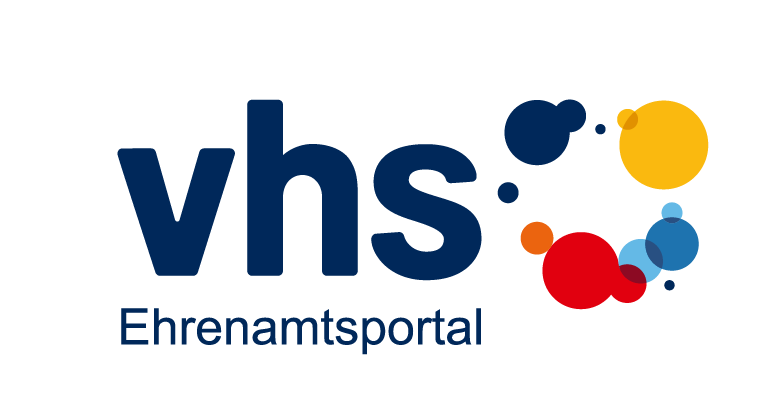 Vielen Dank für die Aufmerksamkeit!
Kontakt:
Aurora Distefano
Referentin vhs-Ehrenamtsportal
distefano@dvv-vhs.de
33
Erasmus+ Projekt: Math-GAMES – Games and Mathematics in Education for Adults
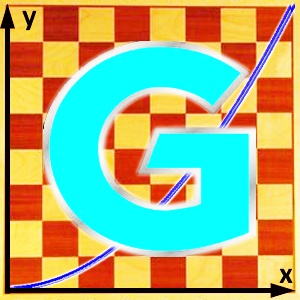 Laufzeit: 01.09.2015-31.08.2018
Koordinator: Volkshochschule Schrobenhausen e.V.
Partnerschaft: 9 Partnereinrichtungen aus 8 europäischen Ländern
Thema: Rechnen-Lernen durch das Spielen von bekannten und traditionellen Spielen
Zielgruppe: erwachsene Lernende, die im herkömmlichen Mathematik-Unterricht nicht erfolgreich waren
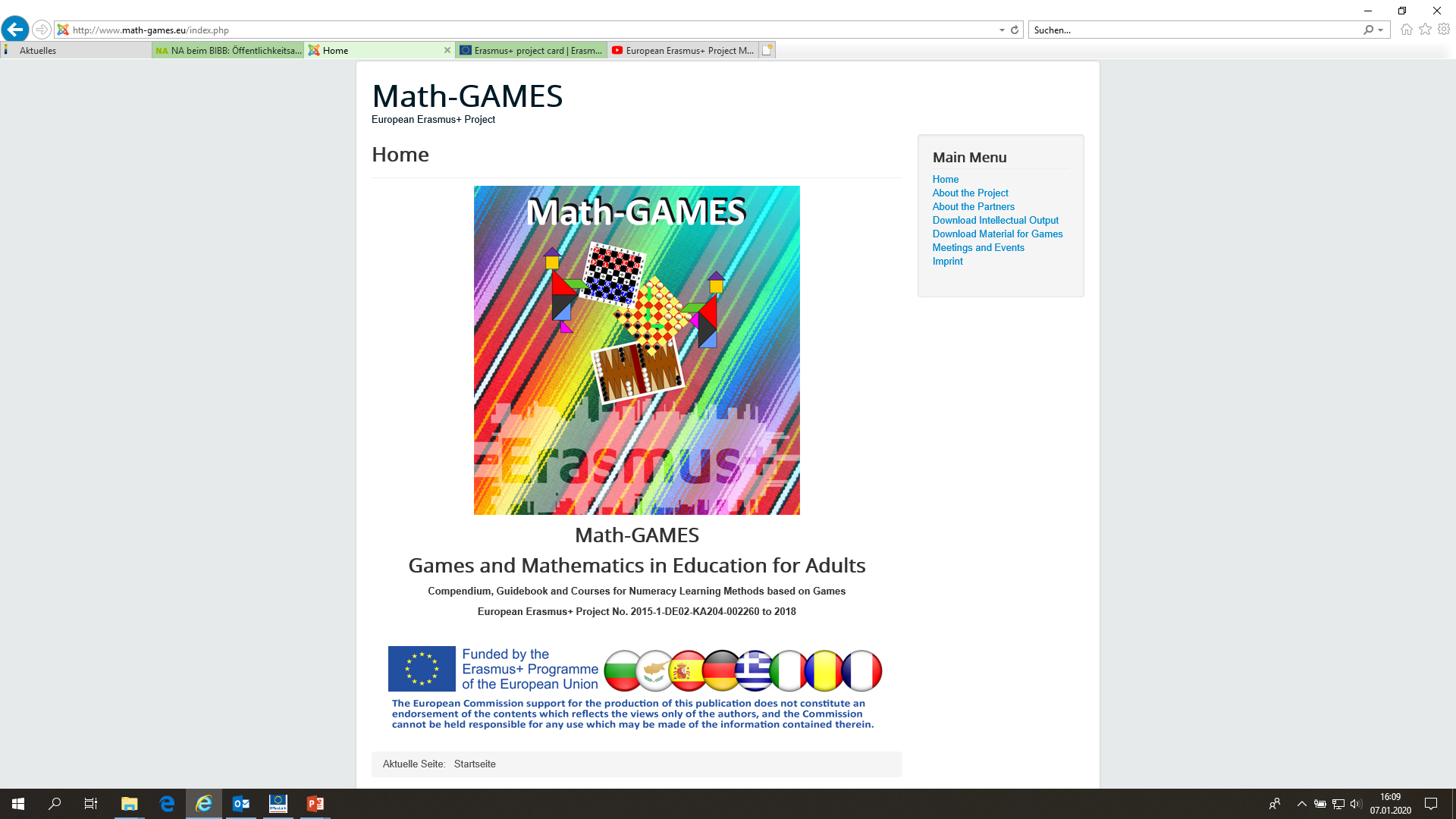 Erasmus+ Projekt: Math-GAMES – Games and Mathematics in Education for Adults
Projektergebnisse:
- Kompendium in 9 Sprachen: Beschreibungen von 34 Spielen mit mathematischen Anknüpfungspunkten
- Handbuch in 9 Sprachen: Beschreibung des motivierenden Einsatzes von Spielen im Unterricht
- Teacher Training Course (in Englisch): Präsentationen zur Schulung von Kursleitenden 
Projektwebsite: http://www.math-games.eu/
YouTube-Clips zu einigen Spielen: https://www.youtube.com/channel/UCvuYRVDPNWRNO5SwQiRre4g/videos?disable_polymer=1
Erasmus+ Projekt: Math-GAMES – Games and Mathematics in Education for Adults
Verpflichtung der Erasmus+ Projekte zur Erstellung ihrer Produkte als OER
Lizenzierung unter CC-BY-SA
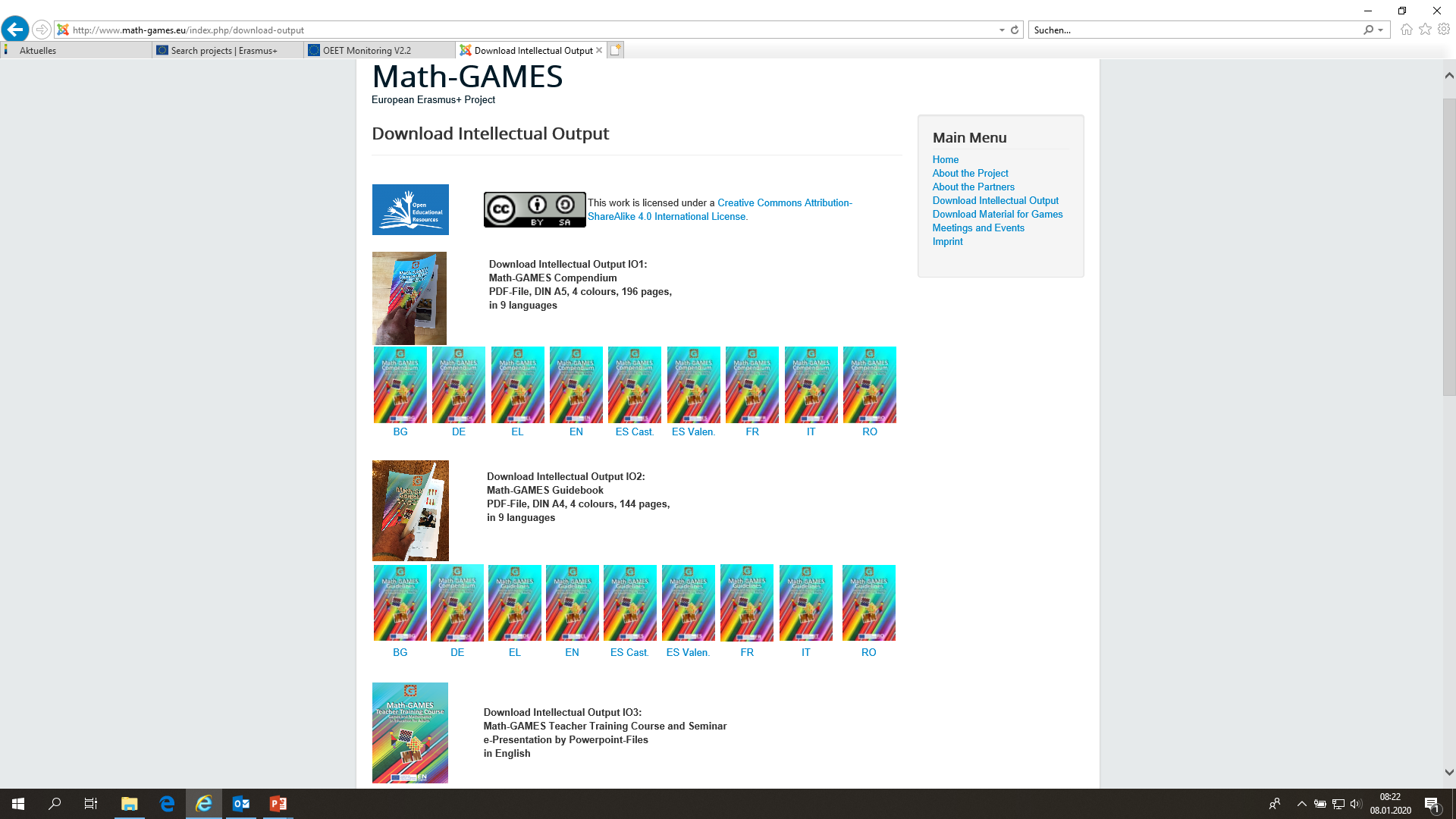 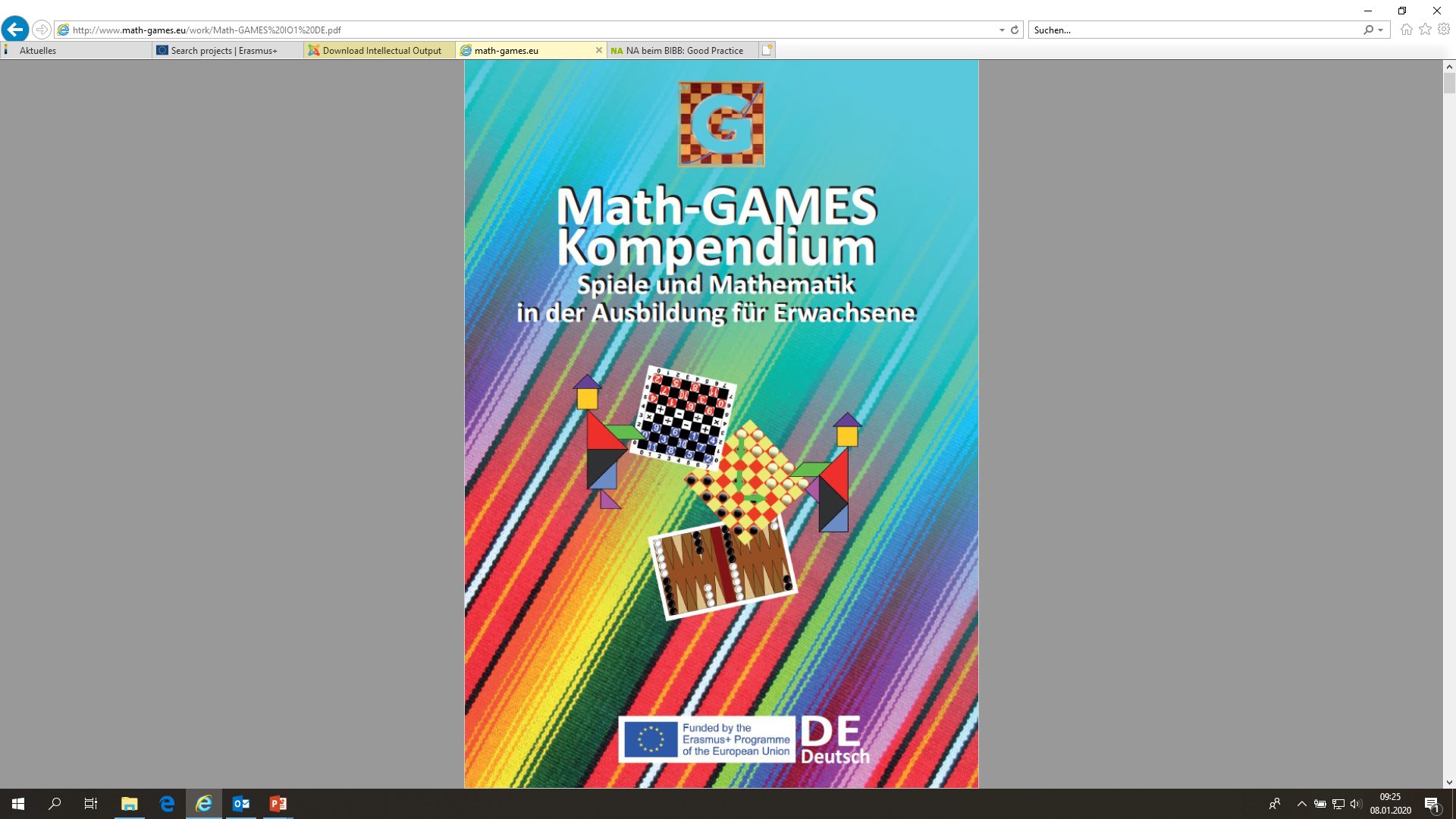 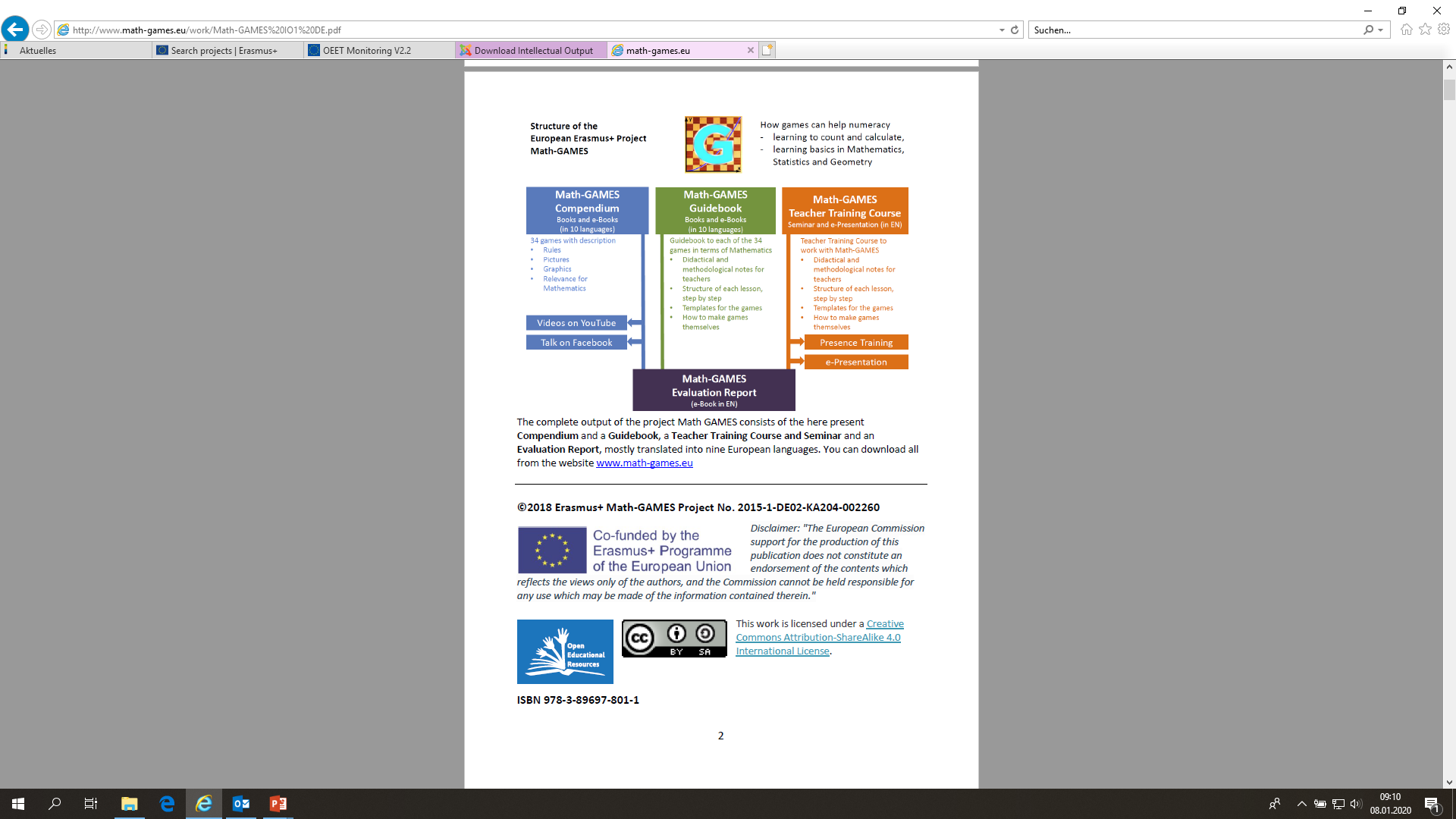 Erasmus+ Projekt: Math-GAMES – Games and Mathematics in Education for Adults
Kontakt im Projekt:Roland SchneidtVolkshochschule Schrobenhausen e.V.roland.schneidt@web.de

Kontakt in der NA beim BIBB:Michael MarquartNationale Agentur beim BIBBmarquart@bibb.de